بسم الله ارحمن الرحیم
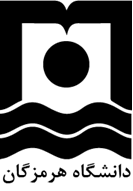 زمین شیمی آذرین و دگرگونی
ارشد پترولوژی

موضوع:جانشینی عناعر فرعی و کمیاب
قوانین رینگوود در جانشینی
الکترونگاتیویته عنصر مقیاسی براي گرایش آن عنصر در تشکیل پیوند کووالانس است. هر گاه جایگزینی بین دو عنصر با الکترونگاتیویته متفاوت صورت بگیرد عنصري که الکترونگاتیویته کمتري دارد توسط شبکه ترجیحا پذیرفته می شود چرا که در این حال پیوند قوي و یونی تر است و این در حالی است که باید اختلاف الکترونگاتیویته > 0/1  باشد.
عامل موثر در تشکیل کمپلکس توسط یک عنصر پتانسیل یونی است.
1- عناصري که پتانسیل یونی بالایی دارند تشکیل کمپلکس را می دهند
2- عناصري که پتانسیل یونی آنها 0/6-2/5  باشد بصورت یونهاي آزاد در حفرات شبکه پلیمرهاي سیلیس هستند.
3- عناصري که پتانسیل یونی آنها بین 2/5-8/5 باشد بصورت بینابین نوع کمپلکس و غیر کمپلکس را تشکیل می دهد .
4-عناصري که پتانسیل یونی بزرگتر از 4/8 دارند . 
الف) می توانند به شبکه سیلیس متصل شوند.       ب) می توانند به شبکه سیلیس متصل نشوند
-رفتار عناصر کمیاب در سیستمهای ماگمایی: 
هنگامی که گوشته زمین ذوب می­شود عناصر کمیاب یک رفتار ترجیحی نسبت به فاز مذاب با فاز جامد (کانی) نشان می­دهند. عناصری را که ترجیح می دهند در فاز جامد باقی بمانند سازگار و عناصری که ترجیحا وارد فاز مذاب می شوند، ناسازگار می نامند. منظور از ناسازگار بودن یک عنصر کمیاب این است که آن عنصر در ساختار کانی، ناسازگار بوده و در اولین فرصت آن را ترک خواهد کرد. -
تقسیم بندی عناصر ناسازگار بر اساس نسبت بار به اندازه یون 
این نسبت را شدت میدان یعنی بار الکترواستاتیک در واحد سطح کاتیون می­نامند. همچنین این مقدار را پتانسیل یونی یک عنصر می­گویند که از نسبت ظرفیت به شعاع یونی به دست می آید.
 کاتیونهای کوچک با بار فراوان را عناصر با شدت میدان بالا (HFS) (پتانسیل یونی بالاتر از ۲ 
و کاتیونهای بزرگ با بار کم را عناصر با شدت میدان پایین (LFS) (پتانسیل پونی کمتر از ۲ می نامند.
 کاتیونهای با شدت میدان پایین را عناصر ليتوفيل با یون بزرگ نیز می گویند (LILE). 
کاتیونهای با شدت میدان بالا (HFS) شامل لانتانیدها، Sc، Th، U، Pb، Zr، Hf، Ti، Nb و Ta است. زوج عناصر Hf و Ta،  Zrو Nb که دارای بار و شعاع یونی مشابهی هستند رفتار ژئوشیمیایی بسیار مشابهی را از خود نشان می دهند. عناصر با شدت میدان پایین و کاتیونهای بزرگ لیتوفیل نیز شامل Cs، Rb، K و Ba هستند. Sr و کاتیونهای دو ظرفیتی Eu و Pb را نیز می توان به گروه فوق افزود (سه عنصری که بار و شعاع یونی تقریبا مشابهی دارند).
قوانین حاکم بر حضور عناصر جزئی در شبکه بلور
 Camouflaged- 1 استتارشده:
 هنگامی که یک عنصر جزئی از نظر بارالکتریکی و شعاع یونی تقریبا مشابه یون اصلی است لذا در شبکه بلوري دارنده عنصر اصلی استتار می گردد. مانندGa 3+در کانیهاي آلومینیوم و+4Hf در کانیهاي زیرکونیوم.
  Captured -2 اسیر شده:
 عنصر جزئی داراي شعاع یونی مشابه اما بارالکتریکی بزرکتر از عنصر اصلی باشد(یا بار یکسان اما شعاع متفاوت) لذا می گوییم که این عنصر در شبکه بلوري در بردارنده اسیر شده است. مانند Ba2+  در کانیهاي.k+
  Admitted -3 پذیرفته شده:
 اگر یک عنصر جزئی داراي شعاع یونی مشابه اما بارالکتریکی کوچکتر از عنصر اصلی باشد(یا بار مشابه اما شعاع بزرگتر) می گوییم عنصر جزئی در شبکه بلوري در بردارنده عنصر اصلی پذیرفته شده است. مانندLi+  در کانیهاي منیزیم
عناصر فرعی
سزیم Cesium
روبیدیم Rubidium
باریم Barium
سرب Plumbous
استرانسیمStrontium 
منگنز Manganous
زیرکونیوم Zirconium
هافنیم Hafnium
اسکاندنیم Scandium
کبالت Cobaltous
 نیکل Nickel
لیتیم Lithium
وانادیم vanadium
کرم chromium
تیتانیم Titanium
گالیم Gallium
ژرمانیم Germanium
سزیم Cesium
سزیم در بین عناصر دارای بزرگترین کاتیون بوده و تنها کاتیون رایج دیگری که می تواند به آسانی توسط آن جایگزین شود؛ پتاسیم است. در بین کانی های سنگ ساز سزیم بیشتر در بیوتیت جمع میشود تا فلدسپار پتاسیم دار ، علت این امر ظاهراً بزرگتر بودن موضع بیشترین مقدار  Ga2O در لپیدولیت9/1% در میکروکلین 7/0% پگماتیت واروتراسک در سوئد به دست آمده است غلظت  Cs معمولاً به حدی نمیرسد که بتواند کانی های جداگانه ای را بسازد. اما غلظت های زیاد  Cs در مایعات پگماتیتی میتواند منجر به تشکیل پلوسیت به فرمول CsAlSi2O6  شود.
روبیدیم Rubidium
براساس پیش بینی قوانین مربوط به توزیع عناصر جزئی، Rb  باید جایگزین  K شود و در عمل نیز چنین چیزی مشاهده شده است. روبیدیم کانی خاص خود را تشکیل نداده و همیشه در کانیهای پتاسیم دیده میشود، در سنگ های آذرین روبیدیم در مسکویت، بیوتیت و فلدسپار پتاسیم جمع میشود.
از آنجا که  Rb+ به طور قابل ملاحظه ای بزرگتر از  K+ است، روبیدیم در کانیهای پتاسیم عنصری پذیرفته شده است و بنابراین با پیشرفت تفریق نسبت  Rb:K نیز زیاد شده و در فلدسپار و میکای پگماتیتها به حداکثر خود میرسد.
باریم Barium
پتاسیم تنها عنصر دارای اندازه یونی قابل مقایسه با باریم، است، و بنابراین باریم بیشتر در بیوتیت و فلدسپارپتاسیم دار یافت میشود. باریم بخاطر بار بیشتر باید در ترکیبات پتاسیم به صورت عنصری اسیر حضور داشته باشد. داده های موجود نشان میدهد که این مطلب عموماً صحیح بوده و باریم نسبتاً در کانی های پتاسیمی که ابتدا تشکیل میشوند، جمع میگردد. باریم میتواند در ساختار پلاژیوکلاز نیز پذیرفته شود و بیشترین مقدار گزارش شده نیز 1/0% است. این عنصر همچنین میتواند تا حدودی در هورنبلند دارای موضع ساختاری بزرگی است؛ که میتواند این عنصر را جای دهد.
سرب Plumbous
سرب که فراوانترین عنصر سنگین است؛ در مقادیر اندک در مواد سیلیکاتی بسیاری از سنگهای آذرین بخصوص در گرانیتها یافت میشود. به نظر می رسد که یون Pb (1.18Å) جایگزین  K+ میشود. اگر فقط از روی بار یونی بخواهیم قضاوت کنیم؛ باید انتظار داشته باشیم که سرب ماگما به وسیله ی کانی های پتاسیم به اسارت گرفته می شود. اما ظاهراً الکترونگاتیویته بسیار بیشتر سرب؛ باعث کاهش این تمایل شده و سرب بجای به اسارت گرفته شدن در کانیهای پتاسیم یک عنصر پذیرفته شده است.
استرانسیمStrontium
اندازه یون استرانسیوم نشان میدهد که این عنصر می تواند هم جانشین کلسیم و هم جانشین پتاسیم شود، بدین ترتیب که در کانیهای کلسیم به صورت پذیرفته شده(به خاطر شعاع بزرگتر) و در کانیهای پتاسیم به صورت اسیر شده(به خاطر بار بیشتر ) حضور مییابد. داده های موجود نشان میدهد که استرانسیوم در سنگهای آذرین؛ بیشتر در پلاژیوکلاز و فلدسپار پتاسیم حضور داشته و غلظت آن در یک کانی خاص همراه با پیشرفت تبلور افزایش مییابد. فراوانی این عنصر در سنگهای آذرین تا حدودی متغییر بوده و معمولاً در بازالت ها و گابروها بیش از گرانیت است. فرآیند غالب خارج کردن استرانسیوم از ماگما پذیرفته شدن آن به جای کلسیم است. به هر حال این فرآیند در مورد تمام کانی های کلسیم عمل نمیکند، بدین ترتیب که مقدار استرانسیوم موجود در اوژیت بسیار ناچیز بوده و هیچ اهمیتی ندارد، این مطلب نشان میدهد که ساختار پیروکسن به آسانی نمیتواند یون استرانسیوم را جای دهد. مشخصات کلی یون استرانسیوم شبیه باریم است.
منگنز Manganous
منگنز در ماگما به صورت یون Mn2+ حضور داشته و انتظار می­رود که به همین شکل جانشین Fe2+ یا Ca2+ شود، به هر حال الکترونگاتیویته­ی منگنز از کلسیم بسیار بیشتر بوده و بر همین اساس به ندرت دیده می­شود که جایگزین این عنصر شود (به جز در مورد آپاتیت پگماتیتها). منگنز در سنگ­های آذرین جانشین آهن فرو شده و افزایش ناچیزی در نسبت Mn:Fe در موادی که اواخر تفریق ماگما تشکیل می­شوند مشاهده شده است. این مطلب نشان می­دهد که اندازه­ی بزرگتر یون منگنز باعث می­شود که این عنصر به صورت پذیرفته شده در کانیهای فرو منیزین حضور یابد. منگنز انرژی پایداری میدان بلوری ندارد. جدول 3-5 فقدان منگنز در پلاژیوکلازهای کلسیم­دار را نشان داده و توزیع یکنواخت آن در کانیهای فرومنیزین هیپرستن و الیوین را نشان می­دهد.
زیرکونیوم Zirconium
ترکیبی از بار الکتریکی بالا و شعاع نسبتاً بزرگ زیرکونیم (0.79 ( Å این عنصر را از سایر عناصر اصلی سنگهای آذرین جدا میسازد. بر این مبنا زیرکونیم وارد کانیهای سنگ ساز رایج نگردیده و در فاز خاصی (معمولاً زیرکون) حضور مییابد. زیرکون در محصولات نهایی تفریق ماگمایی به وفور یافت میشود و ظاهراً دلیل این امر این است که غلظت اولیه زیرکونیم در ماگما معمولاً کمتر از مقدار مورد نیاز برای اشباع شدن زیرکون است.
هافنیم Hafnium
بار الکتریکی هافنیوم با Zr یکسان بوده و شعاع آنها تقریباً مساوی است، لذا همیشه در کانیهای زیرکونیم به صورت استتار شده حضور دارد. نسبت Zr:Hf طی فرآیندهای تبلور تفکیکی ثابت مانده و در حدود 50  است. به هرحال تفریق شدید می­تواند منجر به غنی شدن Hf نسبت به Zr شود.
اسکاندنیم Scandium
اندازه شعاع اسکاندیم به شعاع آهن فرو نزدیک است و به خاطر بار بیشتر آن انتظار میرود که اسکاندیم در کانیهای فرو منیزین به صورت اسیر شده وجود داشته باشد. این مطلب در مورد پیروکسن های ماگمایی که معمولاً تغلیظی نسبی از اسکاندیم را نشان میدهند ؛ صحت دارد. اسکاندیم همچنین ممکن است در هورنبلند و بیوتیت نیز حضور داشته و به طور قابل ملاحظه ای در تیتانیت غنی شده باشد. اسکاندیم حتی در اولیوین های اولیه نیز جمع نمیشود ، زیرا متعادل کردن بار مثبت اضافی از طریق سایر جایگزین های همزمان مناسب ، مشکل است.
کبالت Cobaltous
یون دو ظرفیتی کبالت با شعاع (0.74Å) دارای تقریباً همان شعاع یون آهن فرو ( 0.77Å ) است ، بنابراین کبالت در ترکیبات فرو به صورت استتار شده ،حضور می­یابد. به هر حال دیده شده است که نسبت  Co : Fe در کانیهایی که اوایل تفریق ماگما تشکیل می­شوند در بیشترین حد خود بوده و سپس با پیشرفت تفکیک بلوری به تدریج کاهش می­یابد. به خاطر پایداری میدان بلوری ، شعاع موثر کبالت کمی کمتر از مقدار اشاره شده در بالا است و ظاهراً تقریباً با شعاع Mg برابر می­باشد، زیرا نوکولد و آلن دریافتند که نسبت Co : Mg در تمام سری­های سنگ ثابت است. بخش اعظم کبالت ماگما در کانیهای منیزیم اولیه بخصوص اولیوین مصرف می­شود.
نیکل Nickel
یون نیکل اساساً دارای همان شعاع و بار منیزیم است و بنابراین باید در کانیهای منیزیم به صورت استتار شده ؛ وجود داشته باشد. به هرحال نسبت Ni : Mg در بلورهای که در ابتدای تفریق ماگمایی تشکیل می­شوند (بخصوص اولیوین) در بیشترین حد خود است و کاهشی پیوسته در کانیها و سنگ هایی که بعد تشکیل می­­شوند ؛ نشان می­دهد. نیکل در بین یونهای دو ظرفیتی رایج ؛ دارای قوی ترین انرژی پایداری میدان بلوری بوده و بنابراین به طور موفقیت آمیزی با یونهای Fe2+   و Mg2+ برای اشغال مواضع بلوری اوکتاهدرال رقابت می­کند.
لیتیم Lithium
بر اساس خواص شیمیایی باید انتظار داشته باشیم که لیتیوم از سایر عناصر قلیایی در تبلور ماگما پیرویی کند. به هر حال این اندازه یونی است که در فرایند تبلور عامل تصمیم گیرنده می­باشد ونه خواص شیمیایی،و یون لیتیوم از این نظر از دیگر یونهای قلیایی بسیار کوچک تر می­باشد (  K+ 1.38 Å ، Na+ 1.02 Å ، Li+ 0.74 Å ). بنابراین ، لیتیوم از منیزیم پیروی می­کند زیرا شعاع های این دو یون تقریبا یکسان بوده ، و از انجا که یون لیتیوم بار کمتری از یون منیزیم دارد ، باید در کانیهای منیزیم ، به صورت پذیرفته شده حضور یابد و ماگمایی تشکیل می­شوند ؛ افزایش یکنواختی را نشان می­دهد. استروک که اندازه گیری دقیقی از این نسبت را در سنگ های آذرین مختلف انجام داده است ، پیشنهاد می­کند که از این نسبت می­توان به عنوان نمایه ای برای مشخص کردن مرحله­ی تفریق سنگ استفاده نمود. لیتیوم درپیروکسن ها ، آمفیبول ها و بخصوص میکاها یافت می­شود. به هرحال مقدار قابل توجهی از لیتیوم تا مراحل آخر تفریق در مایع باقی می­ماند . زیرا پگماتیت ها اغلب دارای غلظت قابل ملاحضه ای از لیتیوم بوده و این عنصر درفقدان عملی منیزیم ، کانیهای مجزایی مانند لپیدولیت ، اسپودومن ، آمبلیگونیت و پتیالیت را می­سازد.
وانادیم vanadium
وانادیم احتمالا درماگماها به صورت یون V3+ حضور دارد. مقدار زیادی از وانادیم وارد مانیتیت شده و جانشین Fe3+ می شود. شعاع یونی وانادیم از آهن فریک بیشتر است. اما الکترونگاتیویته ی آن بسیار کمتر بوده و انرژی پایداری میدان بلوری آن بیشتر است. به نظر میرسد که این دوعامل اخیراً علت غنی شدن مانیتیت های اولیه در وانادیم باشد. وانادیم همچنین در پیروکسن ها ، آمفیبول ها و بیوتیت ها نیز حضور داشته و درمقادیر قابل توجهی در اوژرین که کانی ای با Fe3+ زیاد می باشد ، یافت شده است.
کرم chromium
کرم نیز درماگما به صورت یونCr3+ حضور دارد. شعاع این یون به شعاع یون Fe3+ بسیار نزدیک است ، اما غلظت یون کرم به طور ترجیحی نسبت به یون آهن فریک بسیار بالابوده وعمدتاً درمراحل اولیه تبلور به صورت کانی کرمیت از ماگما خارج می­شود. این مطلب را می­توان ناشی از انرژی پایداری میدان بلوری قوی Cr3+ نسبت به Fe3+ دانست. کرم همچنین در پیروکسن ها بخصوص پیروکسن های سنگها اولترابازیک جمع می شود.
تیتانیم Titanium
تیتانیوم درسنگهای آذرین اصولاًبه صورت ایلمنیت حضور دارد. این عنصر می­تواند جانشین Al در کوردیناسیون شش گردیده و به همین دلیل در پیروکسن ، هورنبلند و بیوتیت احتمالاً به صورت اسیر شده ؛ حضور دارد. علت حضور تیتانیوم به صورت اسیر شده ، بار الکتریکی بزرگتر آن است (Ti4+­ -Al3+ ) . تیتانیوم در مسکوویت دیده نمی­شود ، زیرا در ماگماهای شدیداً سیلیسی تیتانیوم به صورت کانی تیتانیت از ماگما خارج می­گردد.
گالیم Gallium
گالیوم با دارا بودن شعاع یونی و بار الکتریکی مشابه آلومینیم دار به صورت استتار شده حضور دارد. اندازه ی نسبتاً بزرگتر یون گالیوم ( Al3+ 0.51 Å ، Ga3+ 0.62 Å ) نشان می­دهد که گالیوم بیشتر تمایل دارد که در کانیهای آلومینیم دار مراحل آخر تفریق جمع شود. اندازه گیری نسبتGa : Al  در سنگهای آذرین و کانیهای آنها نشان می­دهد که این نسبت تقریباً ثابت است و همین مطلب بر استتار موثر گالیوم در کانیهای آلومنیم دلالت می­کند. نسبت Ga : Al  در مراحل آخر تفریق افزایش می­یابد Ga در فلدسپارها و میکاهای پگماتیت ها غنی می­شود.
یون ژرمانیوم دارای بار الکتریکی یکسان اما شعاع یونی بزرگتری از سیلیسیم است (0.42Å Si4+ و 0.53Å Ge4+). ژرمانیوم جانشین سیلیسیم می­شود و اندازه گیریهای انجام شده بر روی نسبت Ge:Si در سیلیکاتها معمولاً تغییر ناچیزی از خود نشان می­دهد. این مطلب بیانگر این است که ژرمانیوم در چنین کانیهایی به صورت استتار شده وجود دارد. به هر حال شواهدی مبنی بر تغلیظ ژرمانیوم در کانیهای پایانی تفریق ماگما دیده می­شود.
سایر عناصر لیتوفیل باقی مانده به خاطر اختلاف فاحش موجود در شعاع یونی و بار الکتریکی، جانشین عناصر اصلی نمی­شوند. این عناصر بر اساس غلظت پایین در ماگمای اولیه معمولاً در محلول باقی مانده و در اواخر تبلور ماگمایی به صورت غنی شده در مایعات بازمانده دیده می­شوند. این عناصر عبارتند از: (0.12Å)B+ ،(0.27Å) Be2+ ،(0.60Å) W6+ ، (0.64Å)Ta5+ ،(0.64Å)Nb5+ ،(0.69Å)Sn4+ ،(1.04Å)Th4+ ، (1.00Å)U4+ ، (1.70Å)Cs+  و همچنین عناصر خاکی نادر(Å 0.85-1.06)، (0.74Å) Li+ و (1.49Å)Rb+ . این عناصر در پگماتیت ها که تنها منشأ اقتصادی بسیاری از آنها است؛ جمع می­شوند.
ژرمانیم Germanium
طی تبلور نهایی مایعات باقی مانده، این عناصر ممکن است وارد ساختار کانیهای رایج (Rb در میکروکلین) یا کانیهای کمیابتر (Mn در آپاتیت) شوند، همچنین ممکن است در ساختارهای بسیار مناسبتری وارد شده یا به صورت اسیر حضور یابند (Sn در مسکویت). این کونه عناصر معمولاً تا وقتی که غلظت آنها به حدی نرسد که بتواند کانی خاصی را تشکیل دهد، در سیال باقی مانده جمع می­شوند. (Cs در پلوسیت و Be در بریل)، همچنین ممکن است از طریق جذب سطحی به یک یا چند کانی بچسبند. این فرآیند آخر به نظر می­رسد که در تبلور سنگهای گرانیتی فرآیندی مؤثر بوده و باعث اتصال عناصر فرعی و جزئی به سطوح بلوری کانیهای سیلیکاتی رایج می­شود. پیوندی که از طریق جذب سطحی برقرار می­شود پیوندی نسبتاً ضعیف می­باشد. این مطالب از طریق تجربه­ای که طی آن مقادیر متنابهی از عناصر فرعی و جزئی به وسیله شستشو با اسیدهای رقیق از گرانیت به دست آمده­اند؛ به نمایش گذاشته شد.
عناصر کمیاب
یک عنصر کمیاب عنصری است که غلظت آن در سنگ کمتر از 1/0% و یا کمتر از ppm ۱۰۰۰ باشد. گاهی اوقات عناصر کمیاب، کانی مخصوص به خود را می سازند ولی در اغلب موارد جایگزین عناصر اصلی در ساختار کانیها می شوند.
مطالعات عناصر کمیاب بخش اصلی از پترولوژی مدرن بوده و نسبت به عناصر اصلی کارایی بهتری در متمایز کردن فرایندهای پترولوژی دارند. یکی از موارد بسیار جالبی که در مورد عناصر کمیاب می توان گفت این است که پراکندگی آنها را می توان توسط مدلهای ریاضی توصیف کرد. لذا می توان فرضیه های پترولوژی را به طور کمی مورد بررسی قرار داد. این مدلها بیشتر در مورد فرایندهایی که به وسیله توازن بلور - مذاب یا بلور- سیال کنترل می­شوند، کاربرد دارند.
 معروفترین آنها عناصر با عدد اتمي ۵۷ تا ۷۱ می­باشند که در ژئوشیمی به نام لانتانیدها و یا عناصر کمیاب خاکی( REE) خوانده می شوند. سایر گروهها عبارتند از: گروه پلاتين (PGE) (اعداد اتمی ۴۴ تا ۴۶ و ۷۶ تا ۷۹) که اگر طلا نیز به گروه عناصر پلاتین اضافه شود آنها را فلزات نجیب می­نامند.
عناصر نادر خاکی
LREE : La,Ce,Pr,NaMREE : Sm,Eu,Gd,Tb,Dy,Ho HREE : Er,Tm,Yb,Lu
بارو شعاع نسبتا بزرگ (۶۰/ا - La 85/0Lu) خاکهای نادر، همراه با تمرکز کلا کم آنها بیان کننده این موضوع است که این خاکها گرایش نسبتا کمی به جایگزینی عناصر اصلی در طی تبلور ماگمایی از خود نشان می دهند، و این با تمرکز خاکهای نادر به صورت کانیهای منفرد در پگماتیتها تایید می شود. در هر صورت مقداری جایگزینی2+ Ca به وسیله خاکهای نادر، در آپاتیت روی می دهد و این کانی، حمل کننده اصلی خاکهای نادر در بیشتر سنگهای آذرین است. تیتانیت، CaTiSiO5، در صورتی که وجود داشته باشد نیز یک حمل کننده مهم این عناصر است. در گرانیتها و پگماتیتهایی که در دماهای نسبتا پایینی تشکیل می شوند، و به این دلیل در آنها، ساختمان اپیدوت پایدار می ماند، کانی آلانیت را می یابیم که در آن مقداری کلسیم اپیدوت به وسیله خاکهای نادر جایگزین می شود.
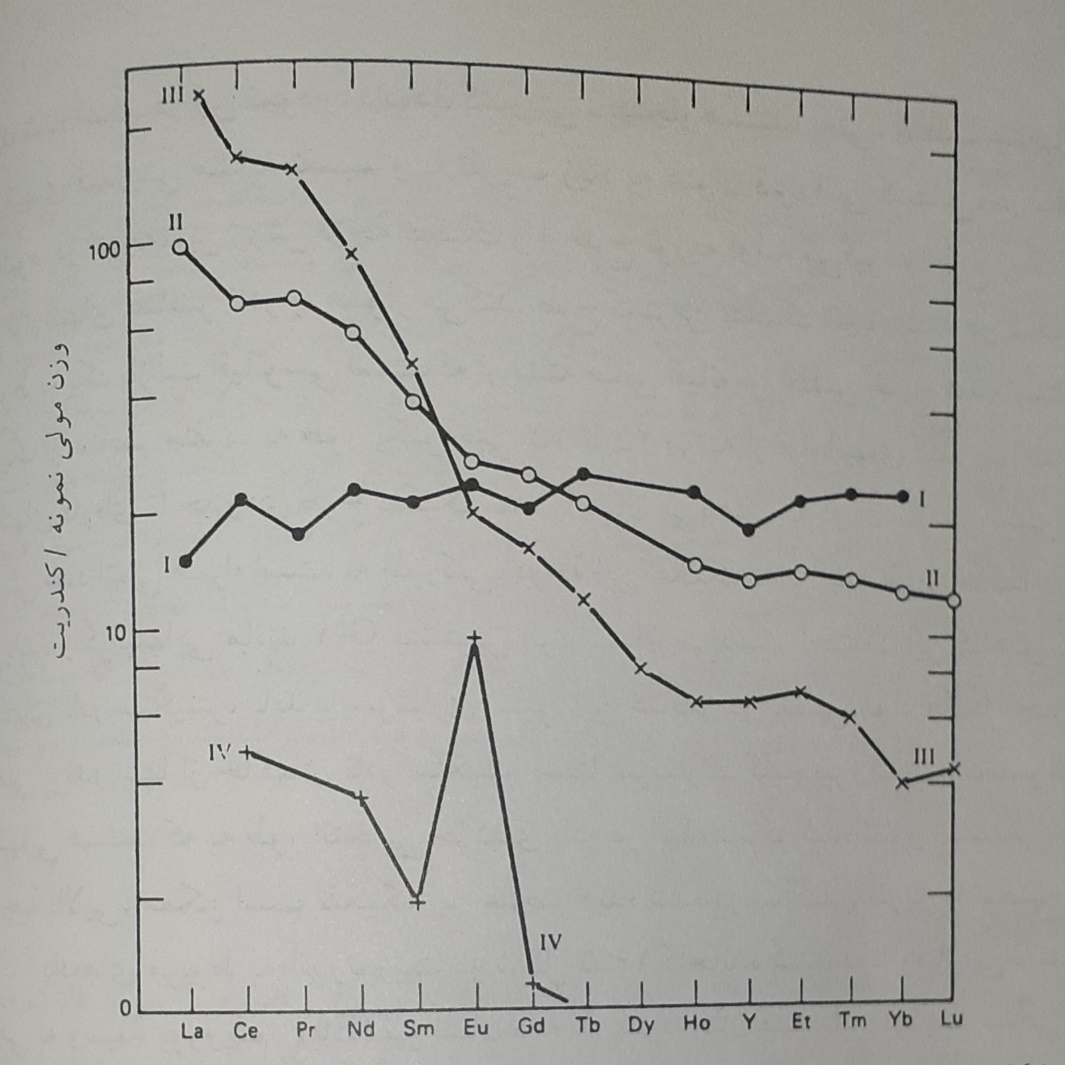 نموداربهنجار عناصر نادر خاکی به کندریت: 
بازالت اقیانوسی به دست آمده از پشته میانی اقیانوس اطلس،
 (II) ترکیبی از بازالتهای قاره ای، 
(III) گرانیت ) 1- G IV)) ، ) 
آنورتوزیت، کبک. توجه کنید که Y بین Ho و Er ترسیم شده است، زیرا شعاع یونی آن اساسا مشابه شعاع یونی این عناصر است.
در این نمودار، داده ها، کندریتی - بهنجار هستند، یعنی، غلظت عناصر منفرد بر در انتهای کندریتی مشابه تقسیم و با تقریب زیاد به عنوان فراوانی کیهانی، در نظر گرفته می شود. در نتیجه، این روش درجه تفکیک را از طرح توزیع اولیه می گیرد و طرح زیگزاک زوج - فرد فراوانیهای عناصر نادر را هموار می کند. طرح کمترین تفکیک انجام شده در شکل ، مربوط به یک بازالت اقیانوسی است، که از پشتۀ میانی اقیانوس اطلس خارج شده است، و در آن هر یک از عناصر منفرد، به طور یکنواختی ۱۵ تا ۲۵ مرتبه از فراوانیهای کندریتی سرشارترند. بازالتهای قاره ای تا حدودی طرح تفکیک شده را نشان می دهند، که در آن، کاهش نسبی عناصر با افزایش عدد اتمی همراه است. به طور کلی، درجه این تفکیک با افزایش تفریق ماگمایی، افزایش می یابد، و گرانیتهایی مانند 1-G بیشترین اثر را نشان می دهند. احتمالا این کاهش نسبی در خاکهای نادر سنگینتر، باید با سرشاری نسبی این عناصر در بعضی مواد مکمل جور باشد. بعضی پریدوتیتها از خاکهای نادر سنگینتر نسبتا سرشارند. کلینو پیروکسن و بخصوص گرونا کانیهایی هستند، که به طور انتخابی خاکهای نادر در آنها متمرکز شده اند، و انباشتگی این کانیها در جبه بالایی، ممکن است تفکیک این عناصر دیده شده در سنگهای آذرین را توضیح دهد.
داده های مربوط به آنورتوزیت در شکل گنجانده شده اند تا رفتار بی مانند آن را که گاهی به وسیله یوروپیم (Eu) نیز نشان داده می شود، بیان کنند. آنور توزیت سنگی است که اساسا از فلدسپات پلاژیوکلاز ساخته شده است و ناهنجاری Eu به روشنی به فلدسپات متصل می شود. در شرایط مناسب احيا Eu بین خاکهای نادر از نظر پایدار بودن در حالت دو ظرفیتی، بی مانند است. در این حالت شعاع یونی آن در حدود شعاع یونی Sr است، و از این رو در کانیهای ST دار، که در سنگهای آذرین همان فلدسپاتها هستند، متمرکز می شود. بنابراین سنگهای سرشار از فلدسپات، معمولا یک ناهنجاری مثبت Eu نشان می دهند، و این ناهنجاری حتی در شخانه های سرشار از فلدسپات و سنگهای کره ماه، که در شرایط احیا کننده تری نسبت به سنگهای آذرین زمینی متبلور می شوند، نمایانتر است.
- ضرایب جدایش- Partition coefficient               

نحوه توزیع عناصر کمیاب بین فازهای مختلف را می توان به وسیله ضريب توزیع و یا ضریب جدایش توصیف کرد (مک اینتایر، ۱۹۶3). در ژئوشیمی عناصر کمیاب، به نحو گسترده ای از ضریب توزیع نرنست استفاده شده و توسط آن توزیع تعادلی یک عنصر کمیاب بین کانی و مذاب بیان می شود. ضریب توزیع نرنست چنین تعریف می شود:
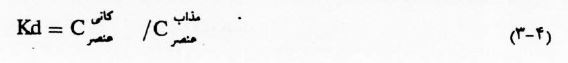